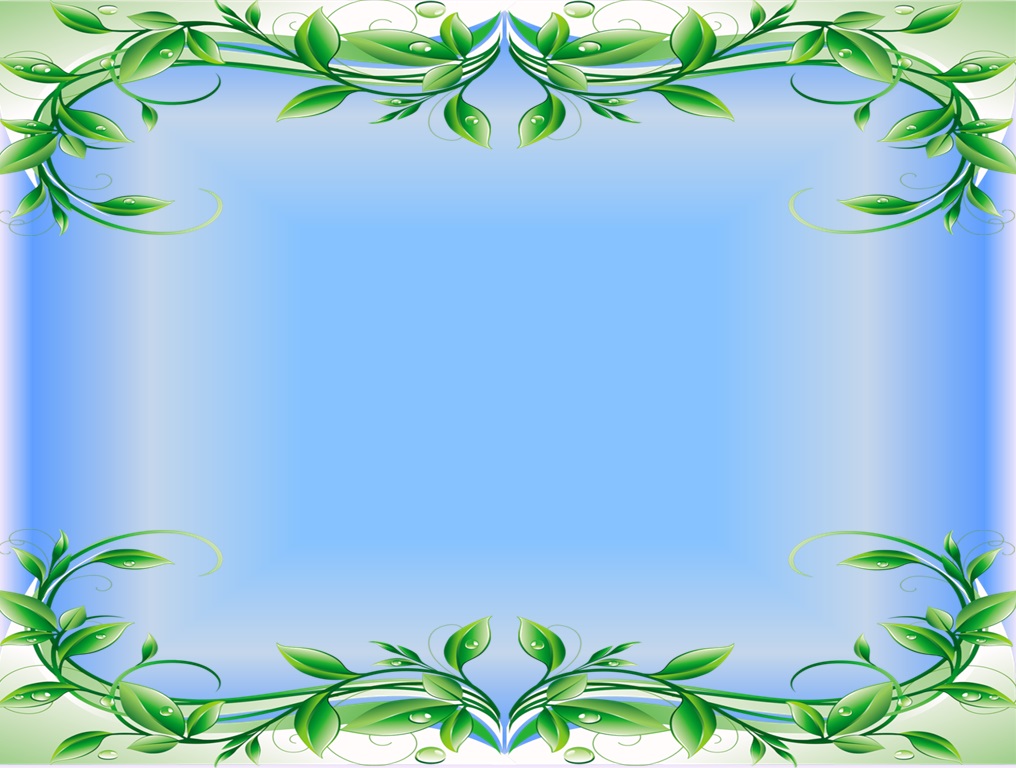 МБДОУ – детский сад комбинированного вида № 18 



Проект 
Работа с детьми в технике оригами

                                             Выполнила:
                                                                           Воспитатель старшей группы
                                                   Липинская М. Б.


г. Екатеринбург 2016
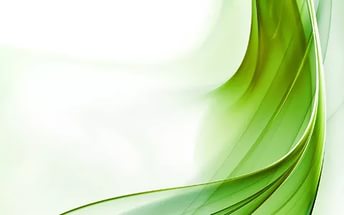 Оригами – искусство складывания  фигурок из бумаги
Оригами родилось в Японии много веков назад.
Слово «оригами» в переводе с японского означает «сложенная бумага»
В настоящее время оригами распространено во многих странах мира.
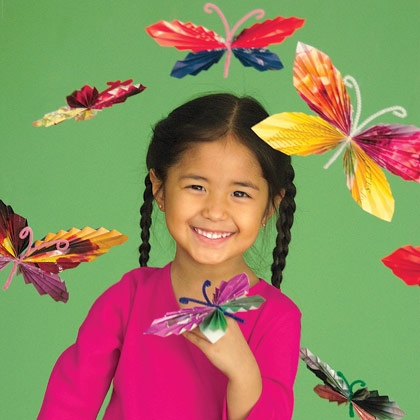 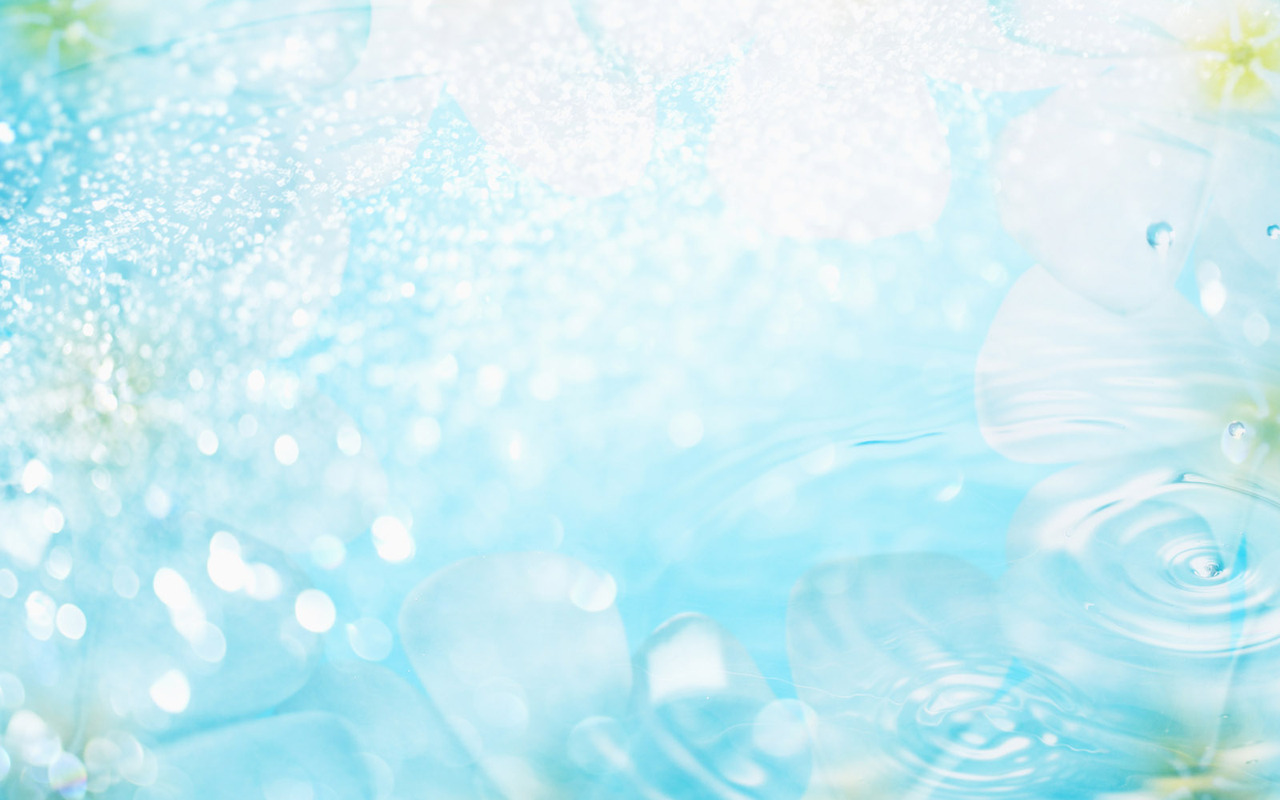 Цель проекта:
Развитие конструктивных способностей детей старшего 
дошкольного  возраста посредством техники оригами
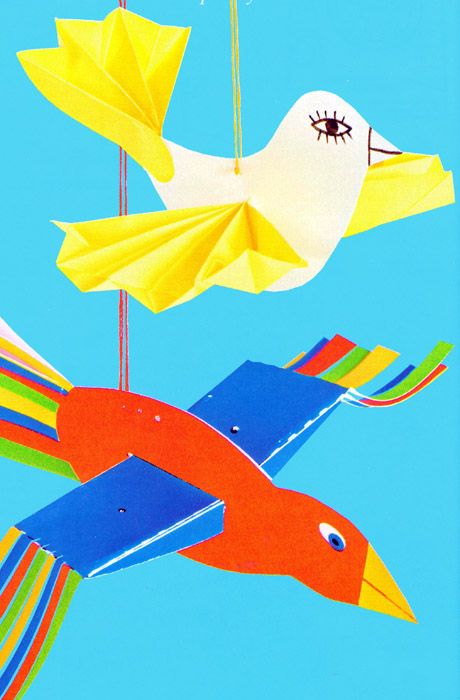 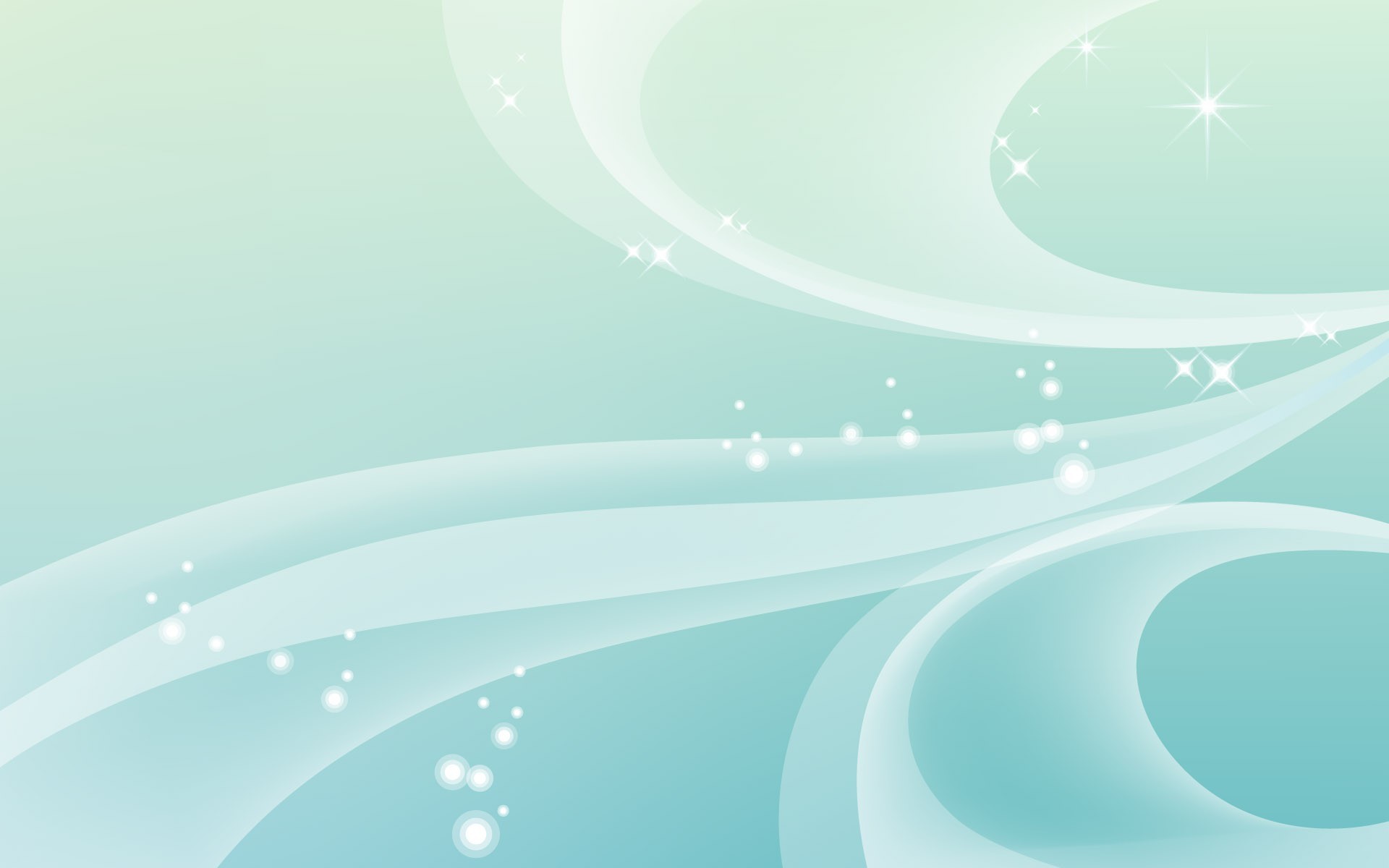 Задачи:
Познакомить детей с техникой оригами, базовыми формами;
Учить навыкам самостоятельного складывания наиболее простых в изготовлении 
моделей оригами для использования в театральной деятельности;
Развивать все компоненты связной речи, ее грамматический строй, диалогическую
 речь, навыки общения через использование поделок оригами;
Развивать познавательные процессы - восприятие, внимание, память, логическое
 мышление;
создать благоприятные условия для самостоятельной конструктивной и 
театрализованной деятельности;
Использовать  поделки оригами в самостоятельных играх детей, в постановке
 спектакля, в настольном театре;
Развивать художественный вкус в результате изготовления поделок
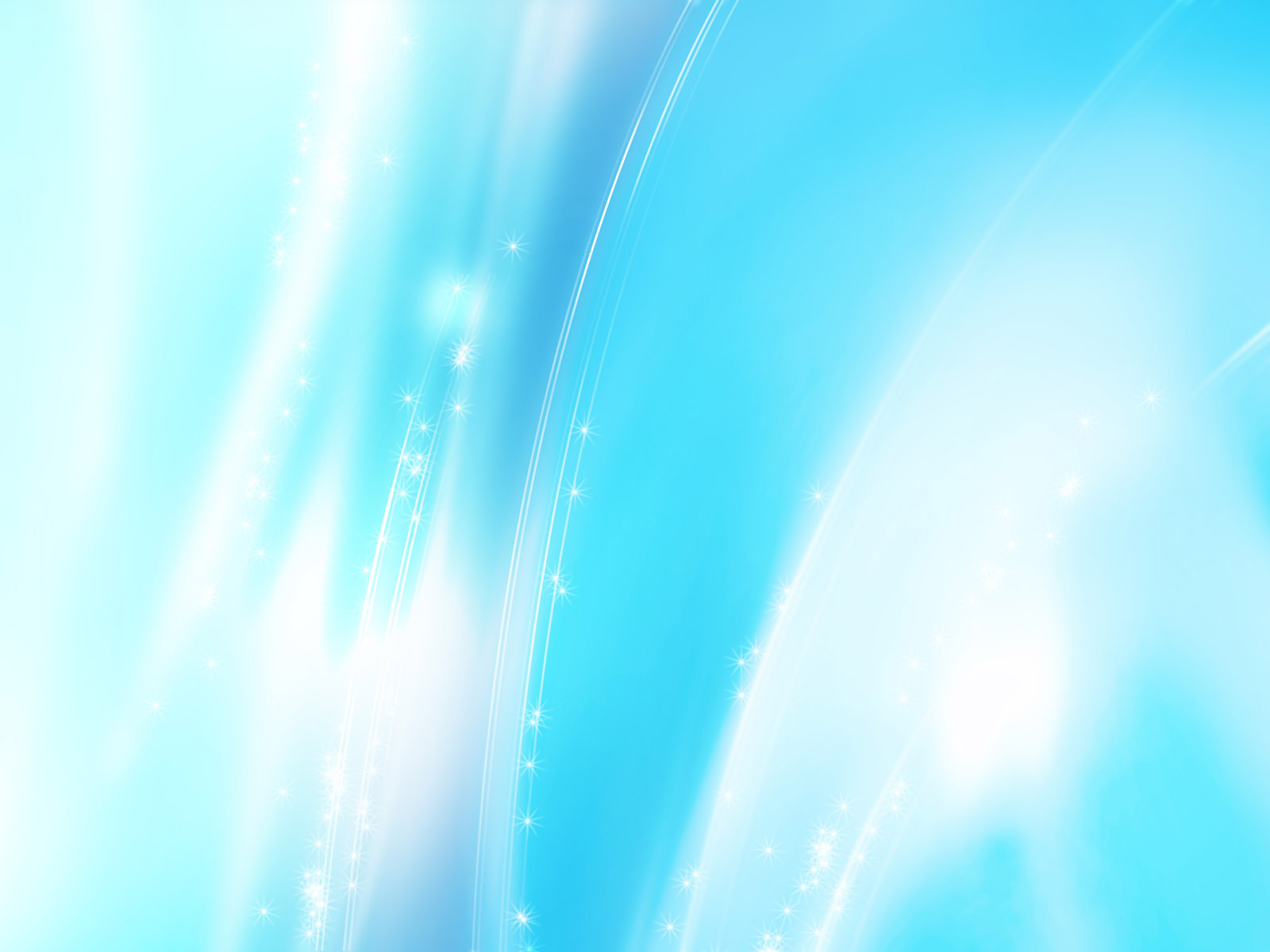 Участники проекта: 
педагог, дети старшего дошкольного возраста, родители
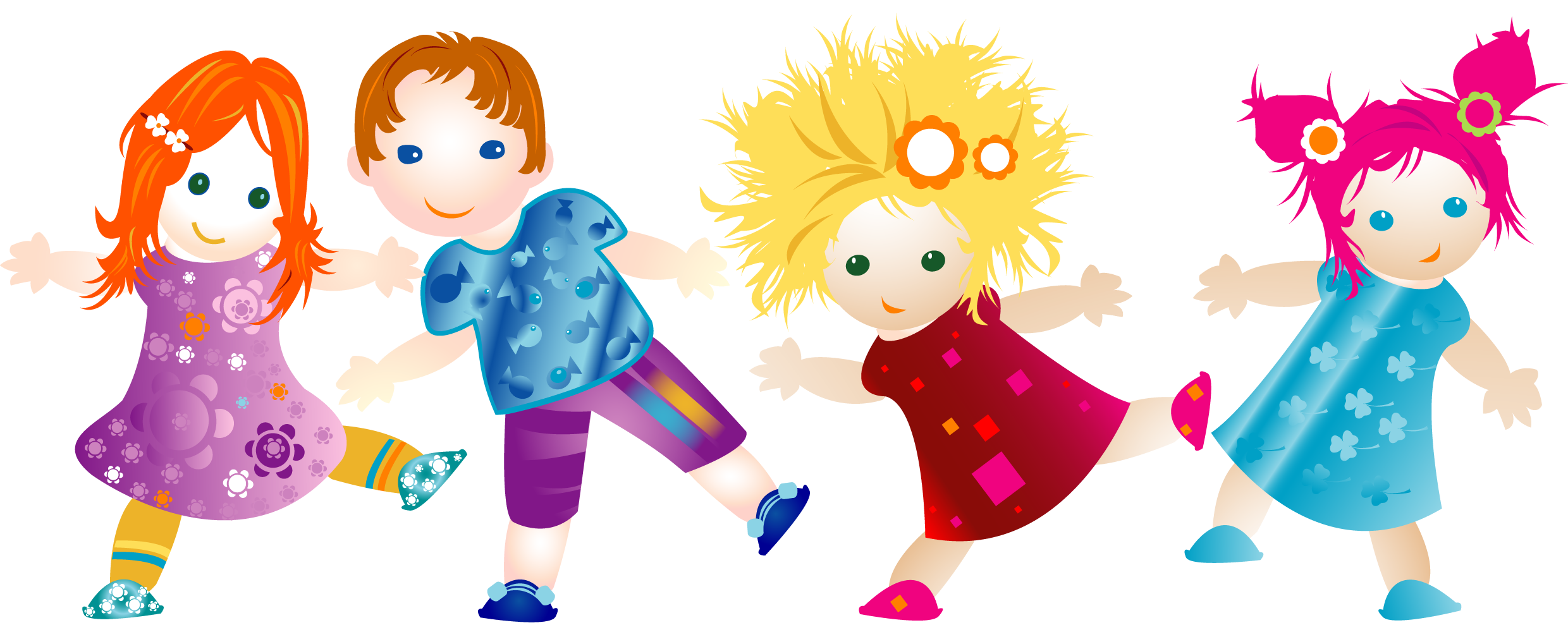 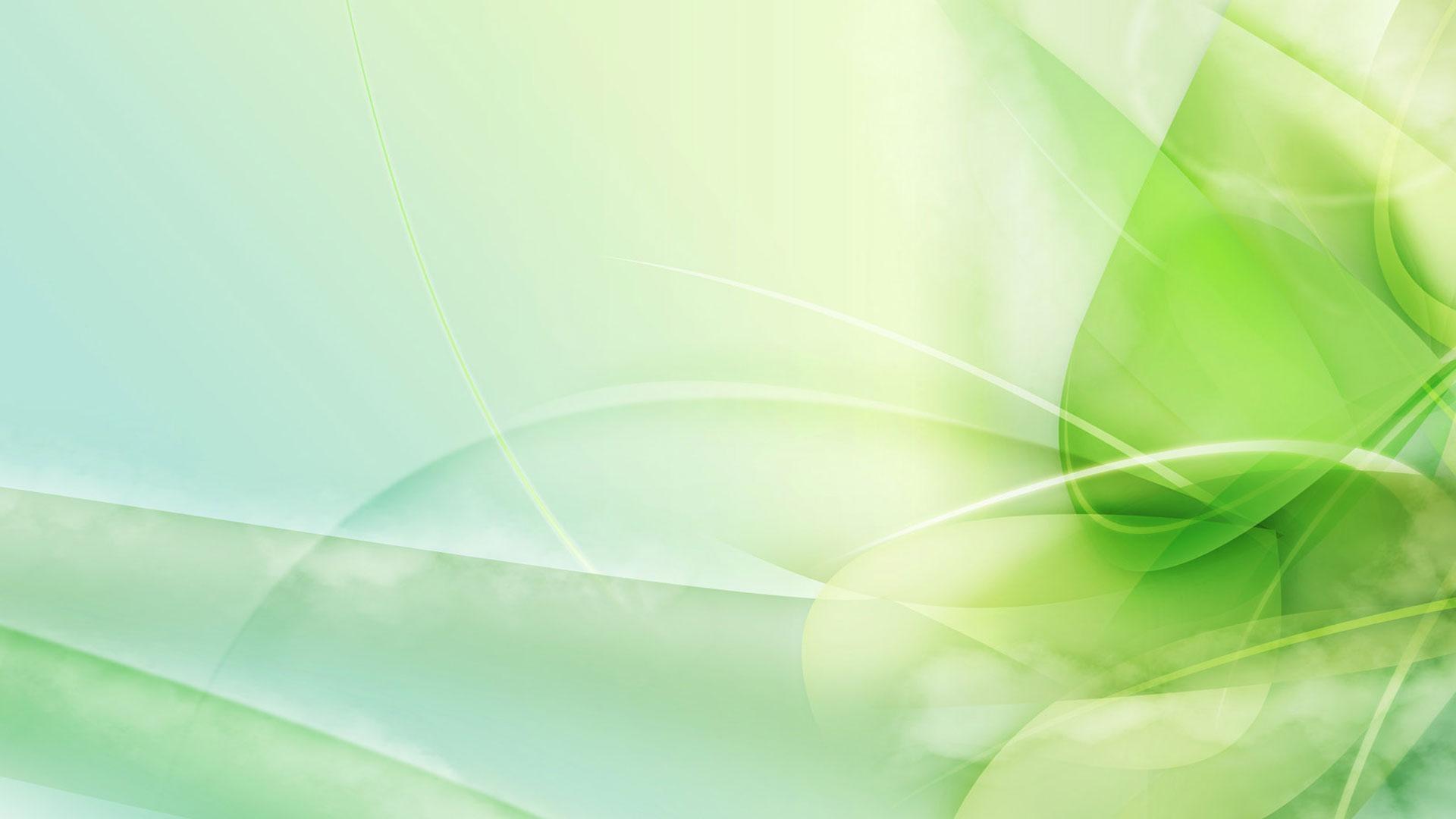 Оригами знакомит детей на практике с основными геометрическими понятиями 
(угол, сторона, квадрат, треугольник и т. д.), одновременно происходит обогащение 
словаря специальными терминами. Дети учатся читать чертежи,  запоминают условные
обозначения.
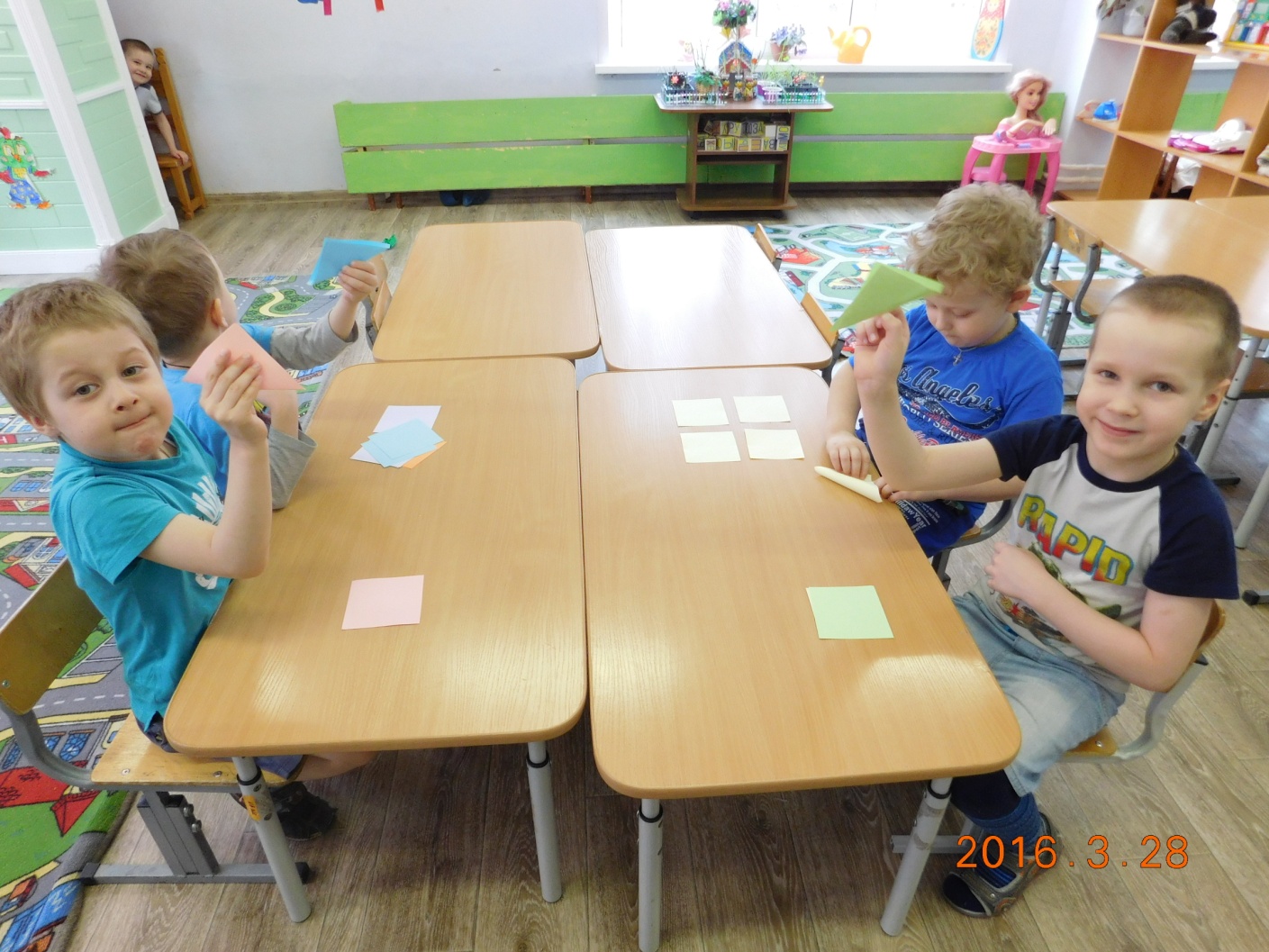 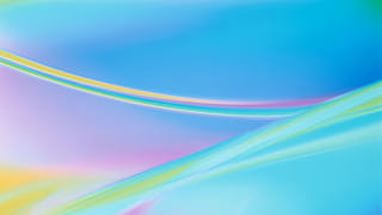 Наши работы
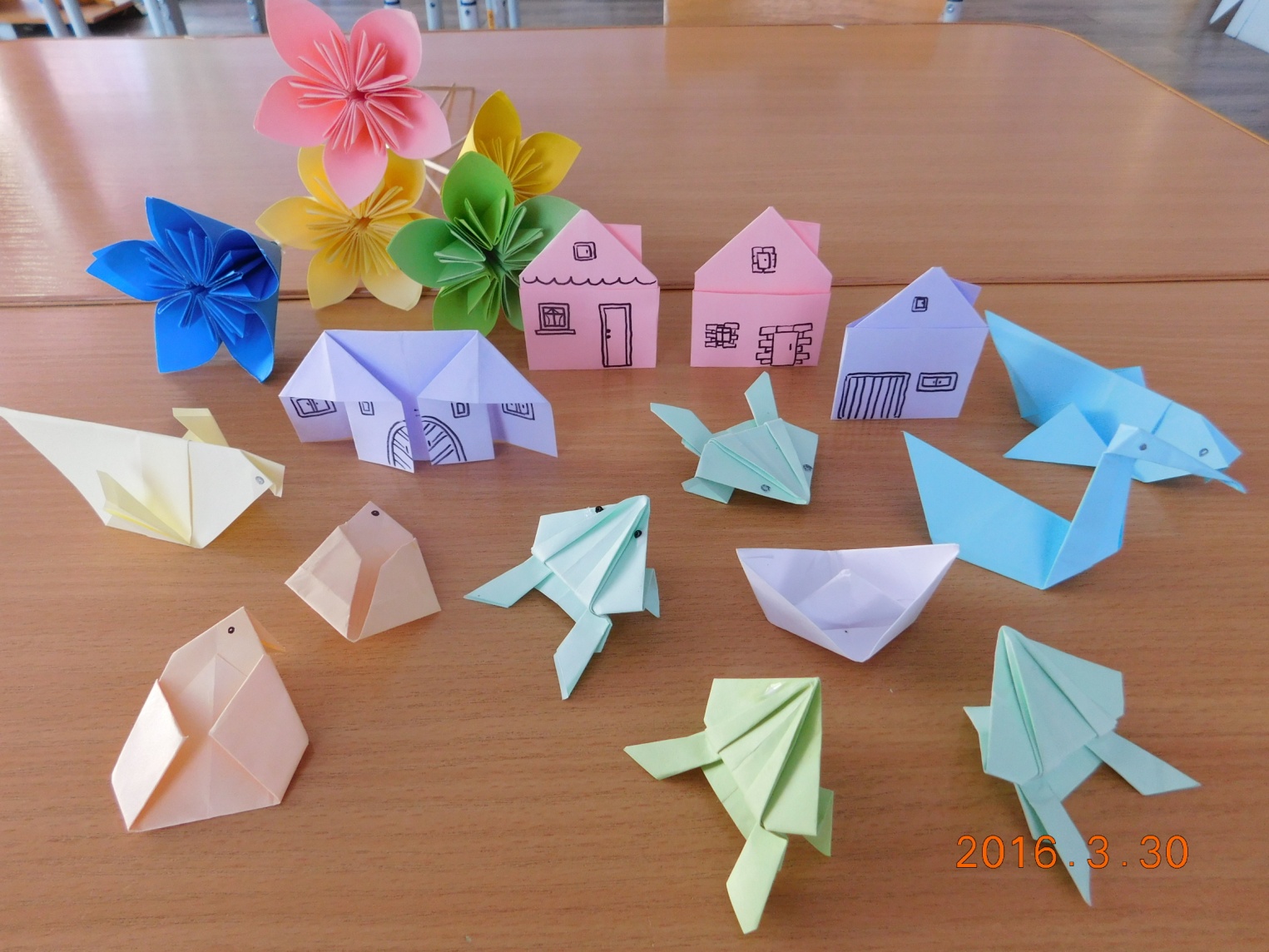 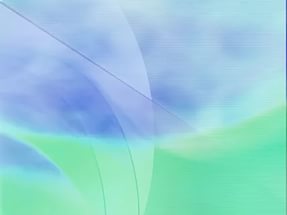 Коллективная работа «Букет цветов»
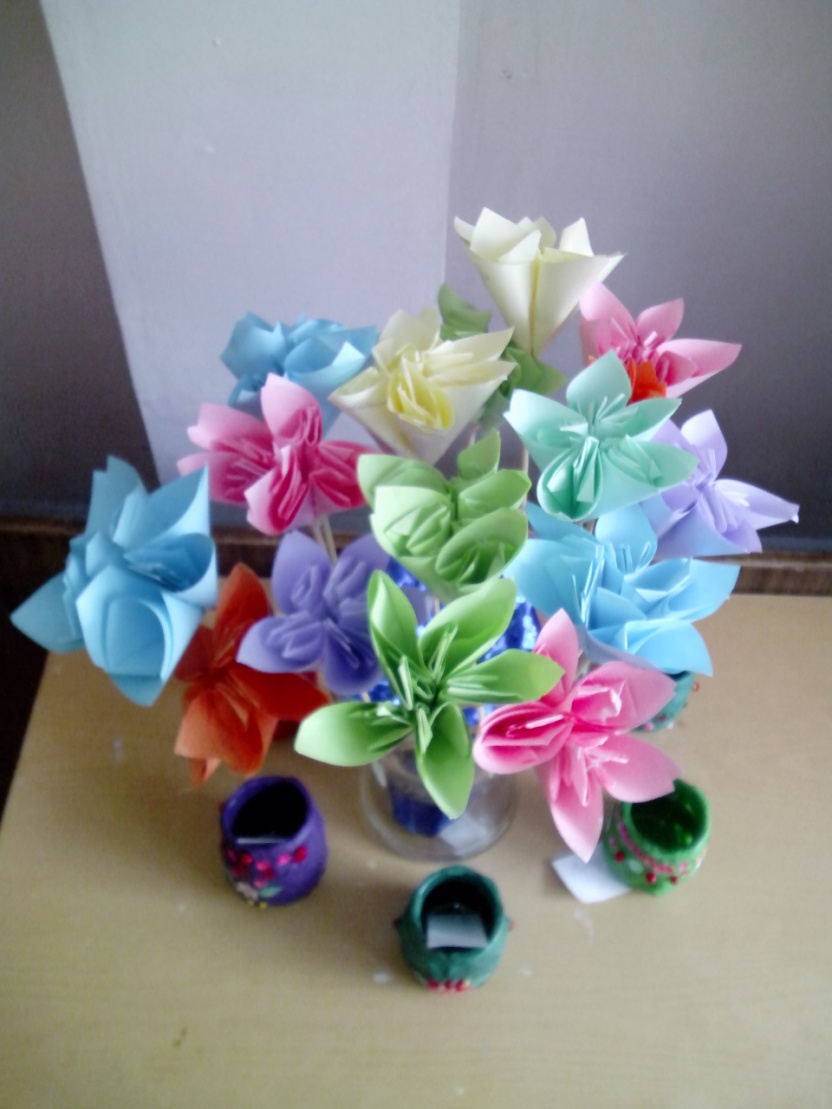 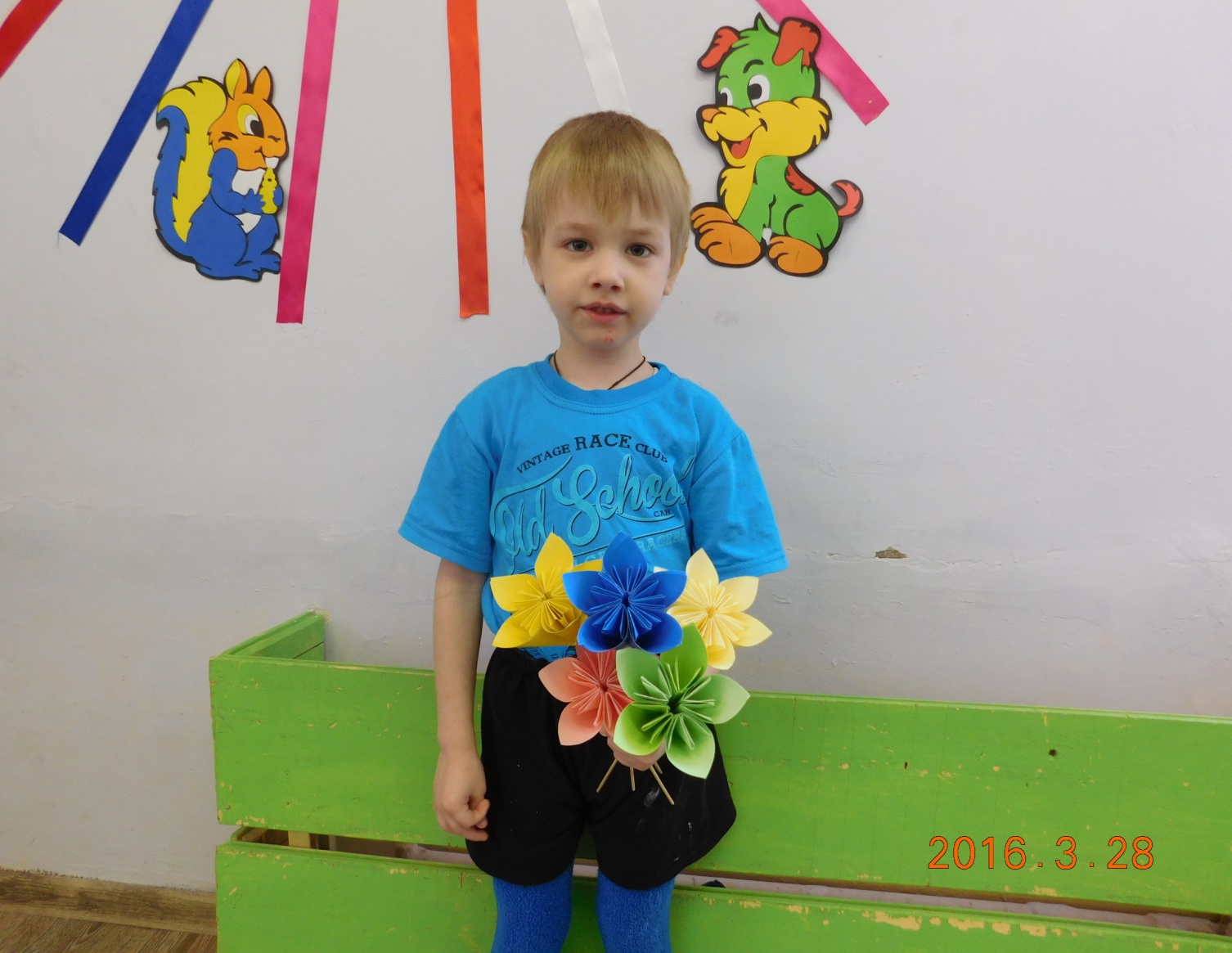 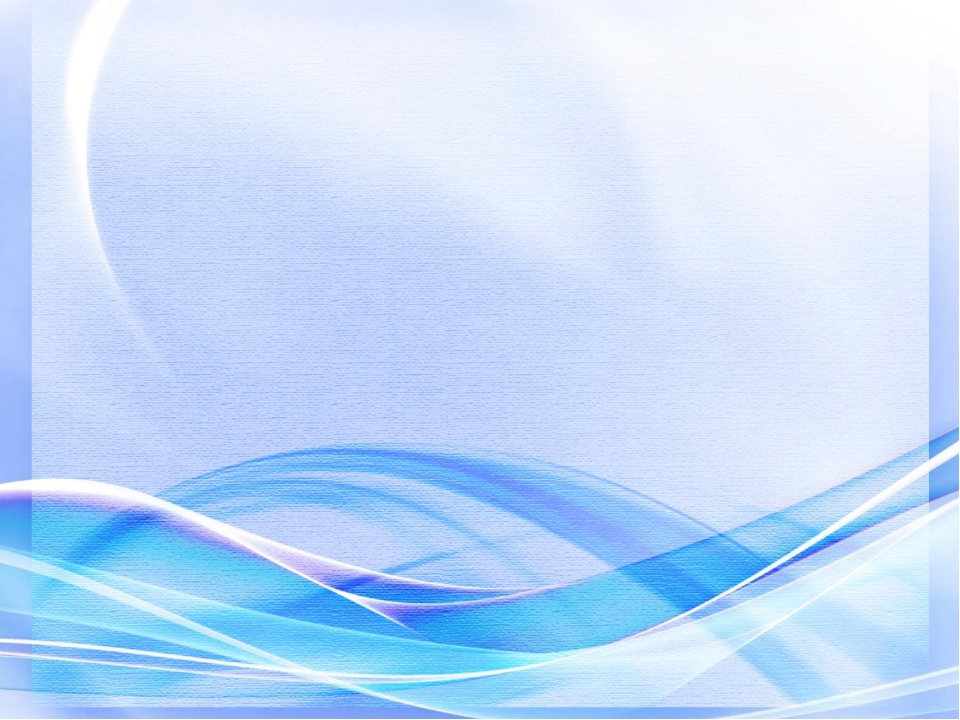 Делаем кораблик
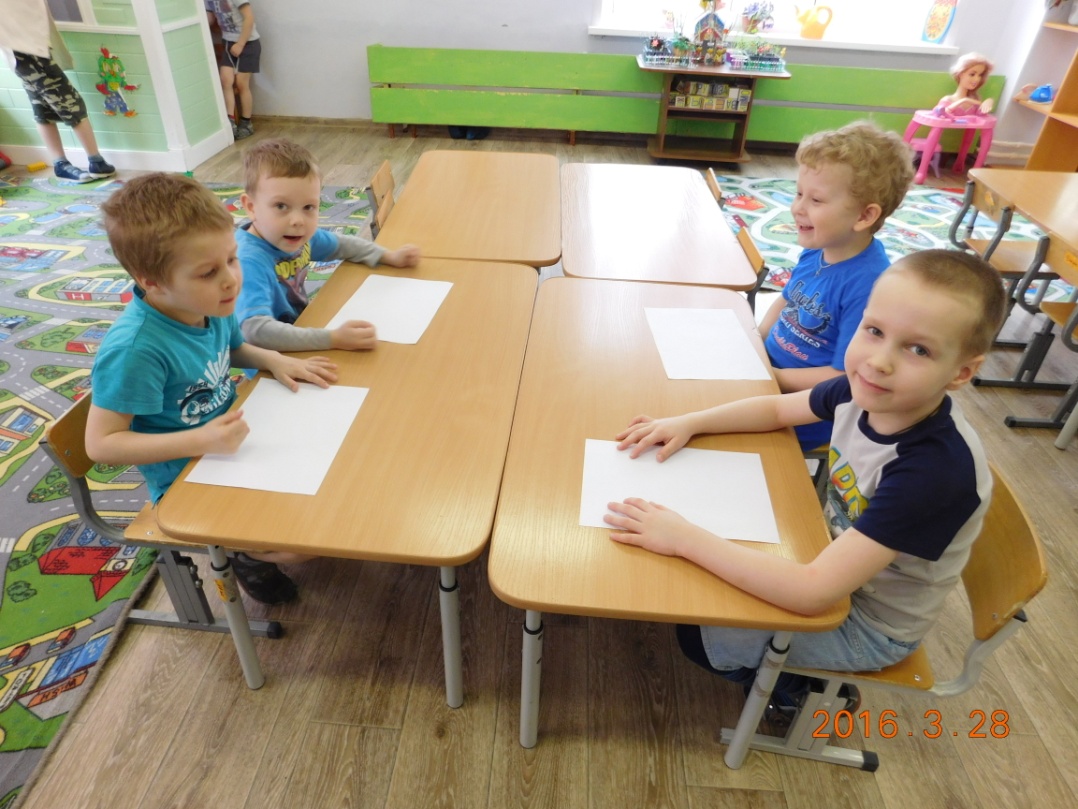 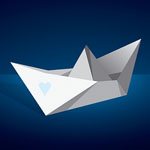 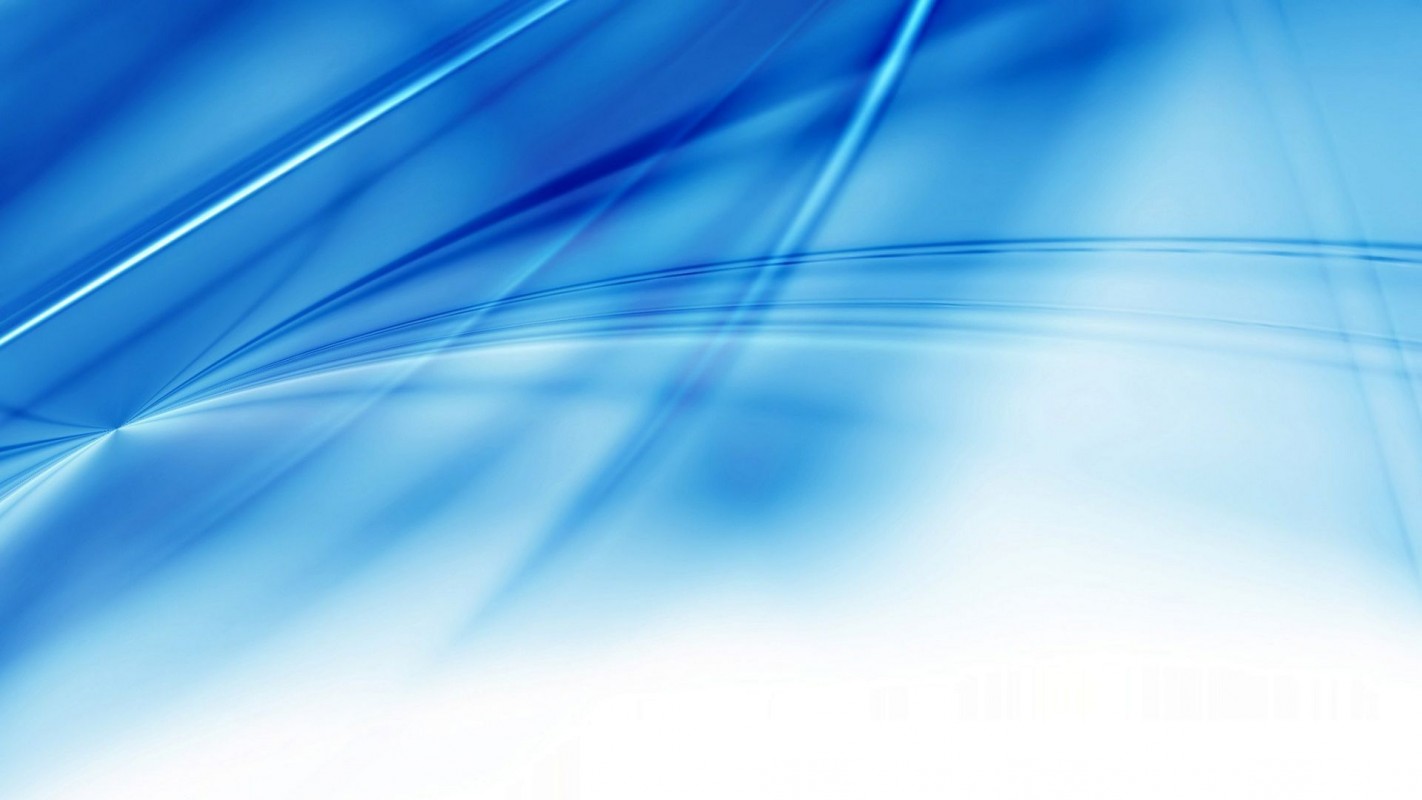 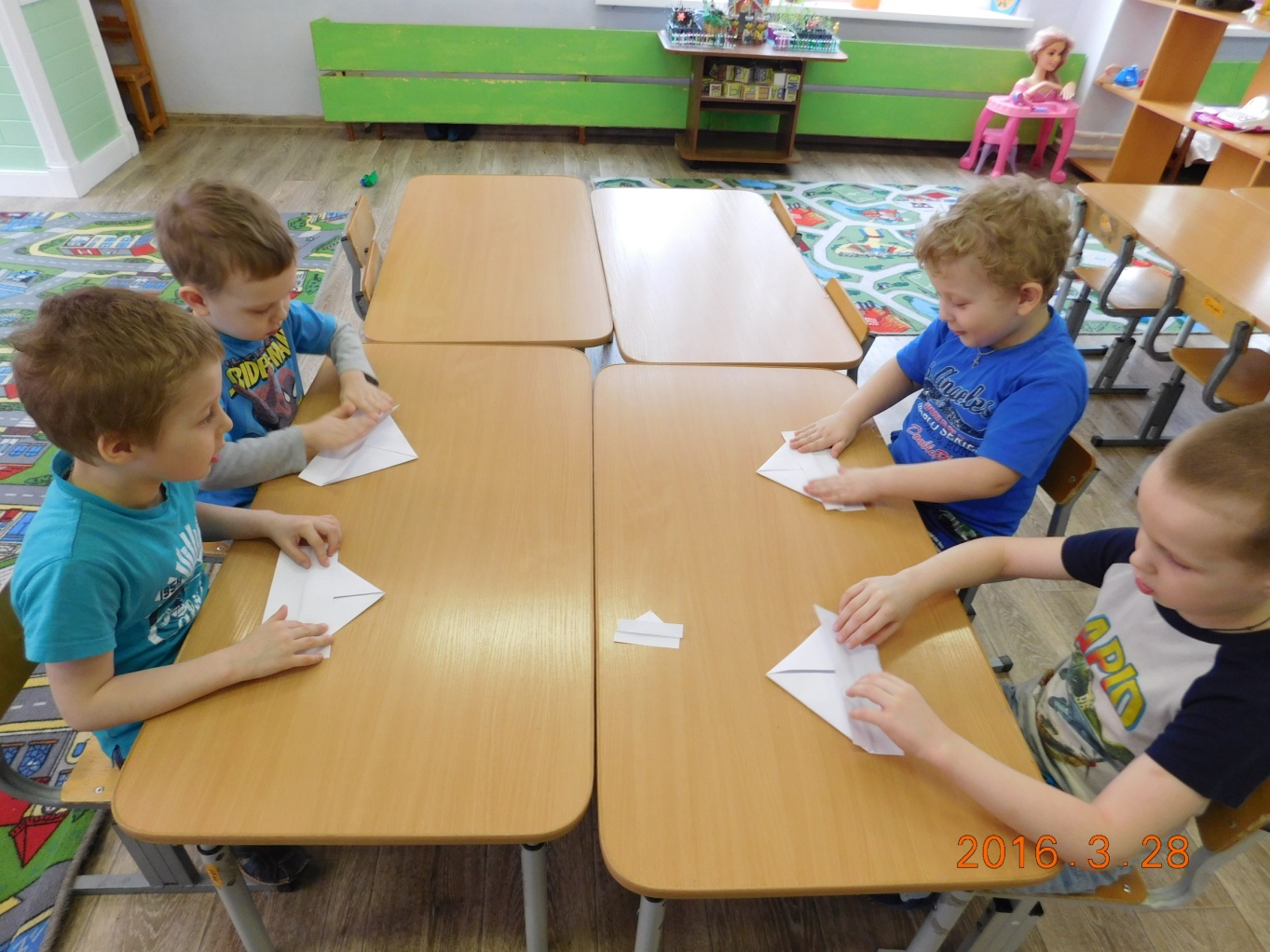 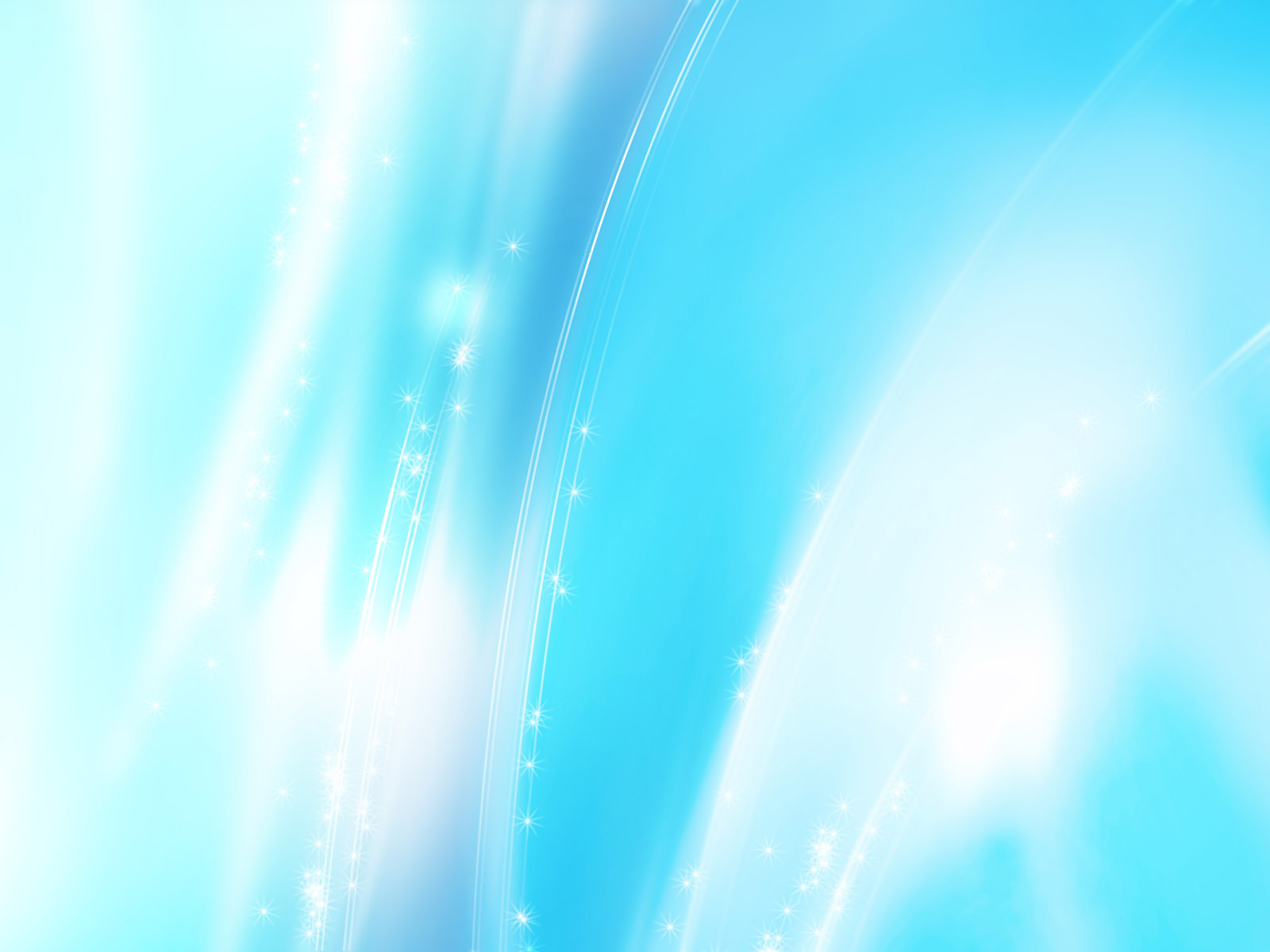 Вот такие кораблики у нас получились!
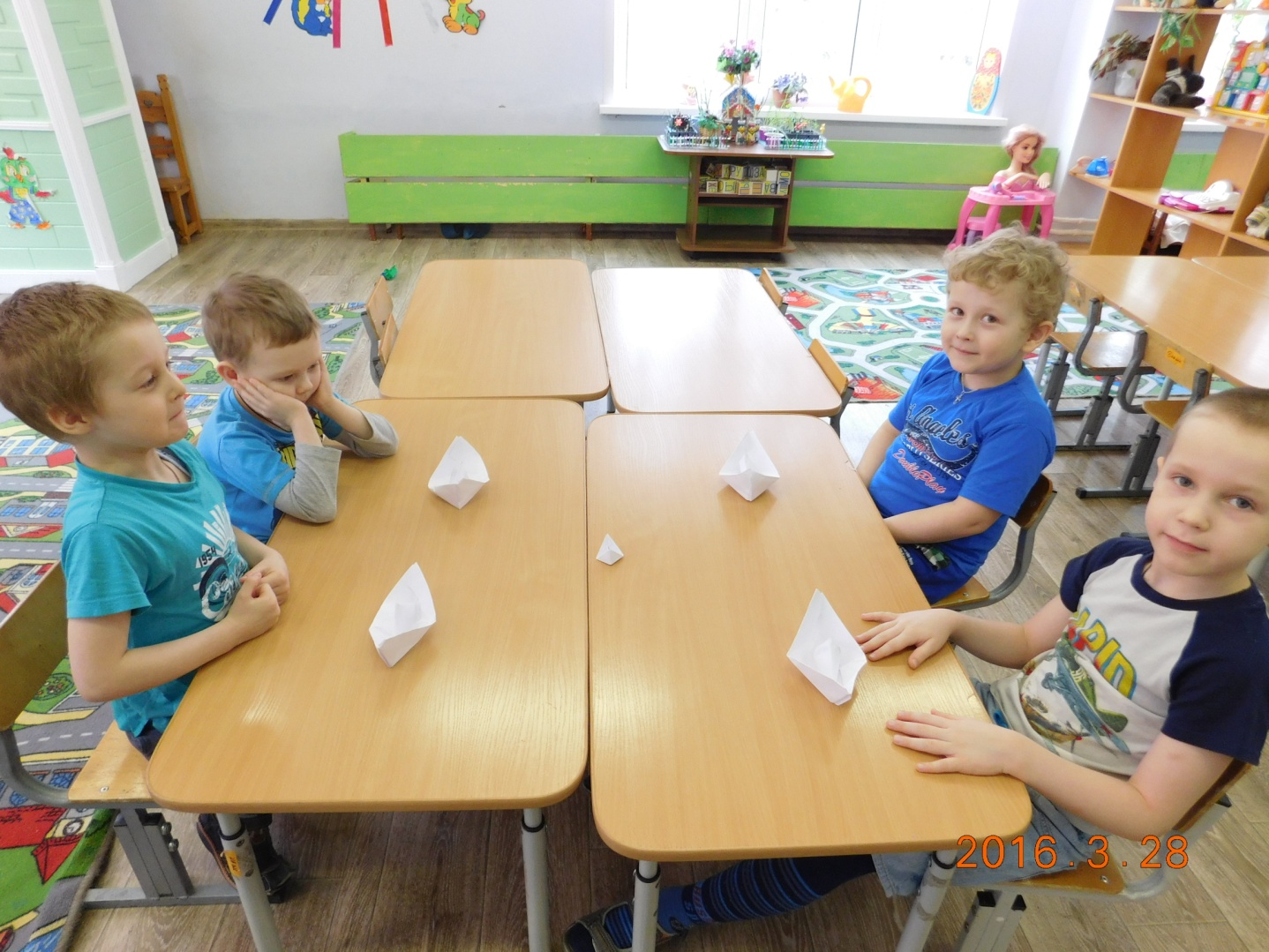